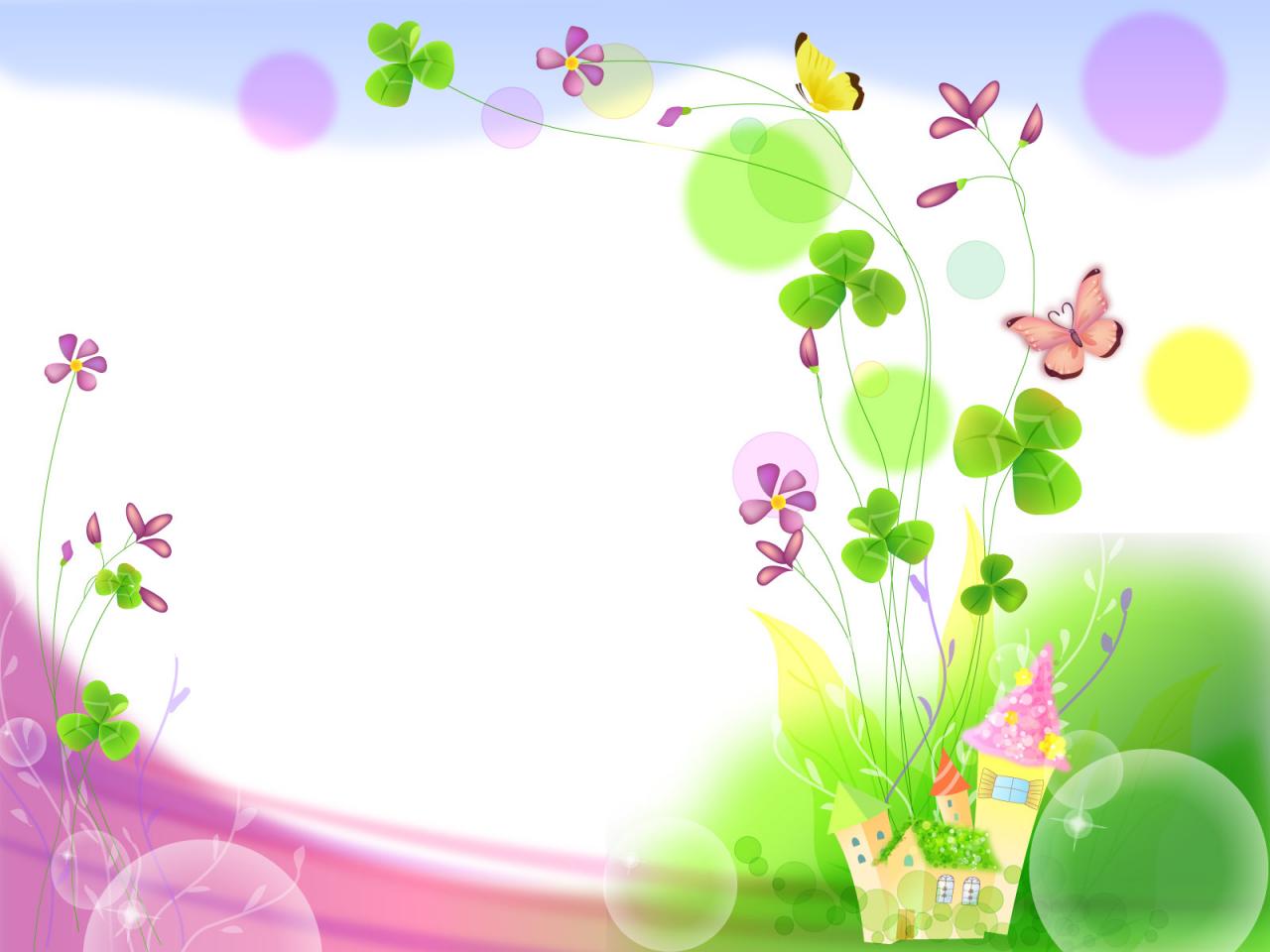 Hoạt động trải nghiệm
 lớp 1
[Speaker Notes: thoa]
- HS có khả năng nhận biết, viết và đọc
.
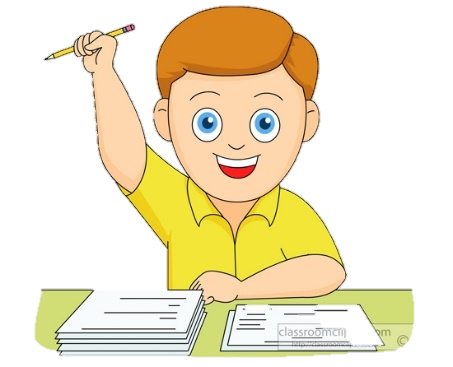 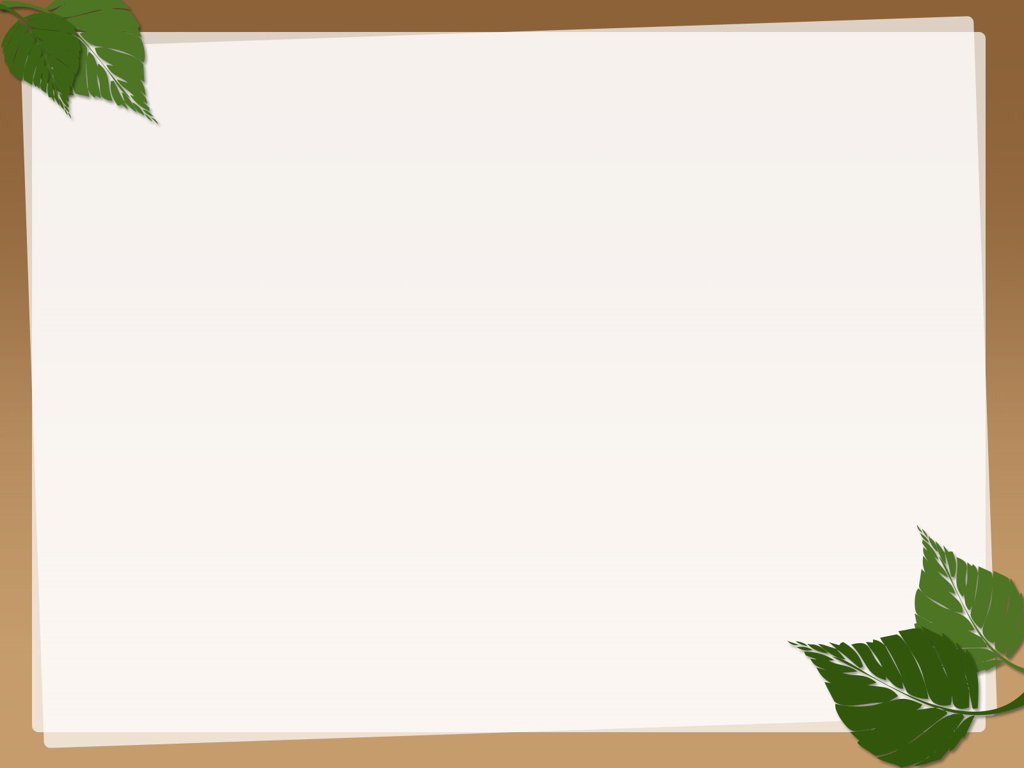 KHỞI ĐỘNG
Hát
- HS có khả năng nhận biết, viết và đọc
.
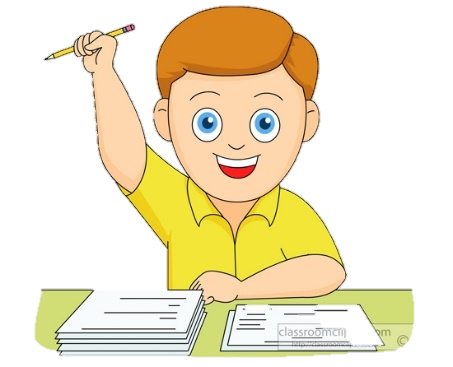 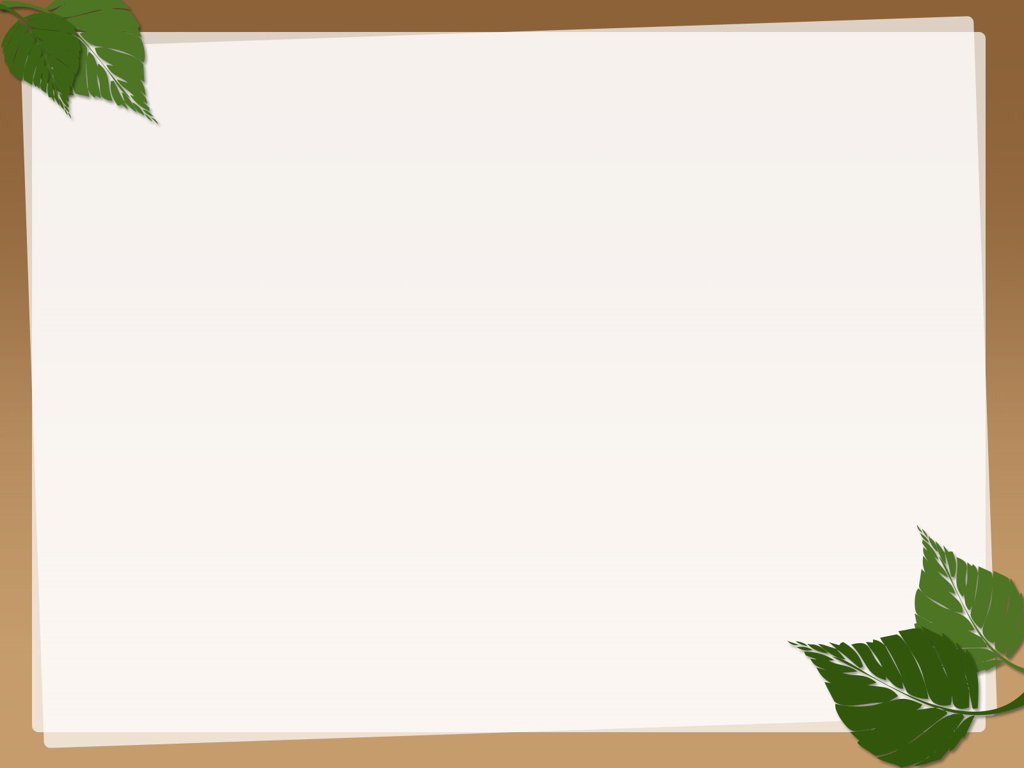 SINH HOẠT LỚP
- HS có khả năng nhận biết, viết và đọc
.
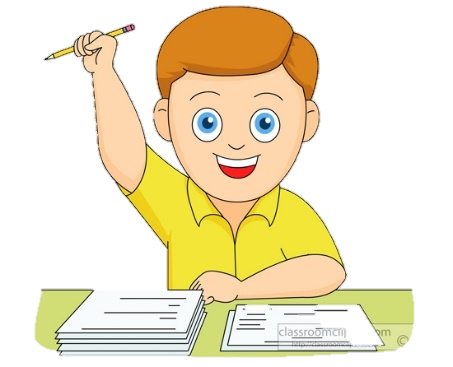 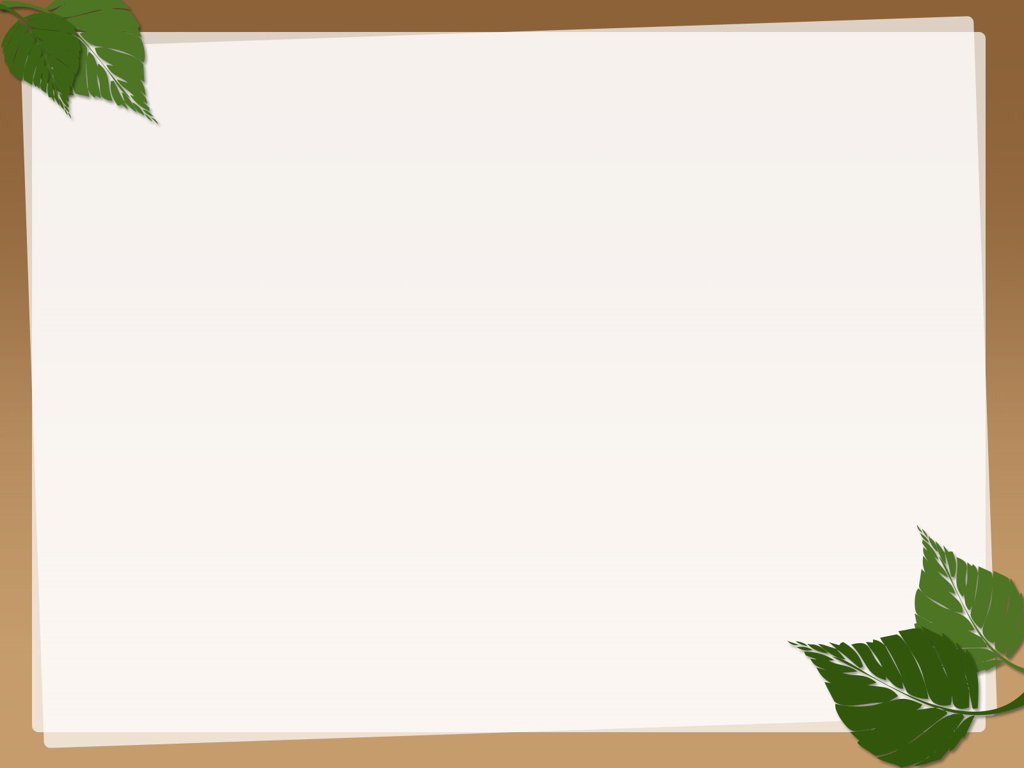 Nhận xét thi đua
- Khen các tổ, cá nhân sau thực hiện tốt nề nếp lớp:
- Nhắc nhở bạn chưa ngoan, cần cố gắng:
- Khen HS chăm học, đạt nhiều hoa tốt:
- Nhắc nhở HS chưa chăm học cần cố gắng:
- Khen HS đạt nhiều cờ đỏ
- HS có khả năng nhận biết, viết và đọc
.
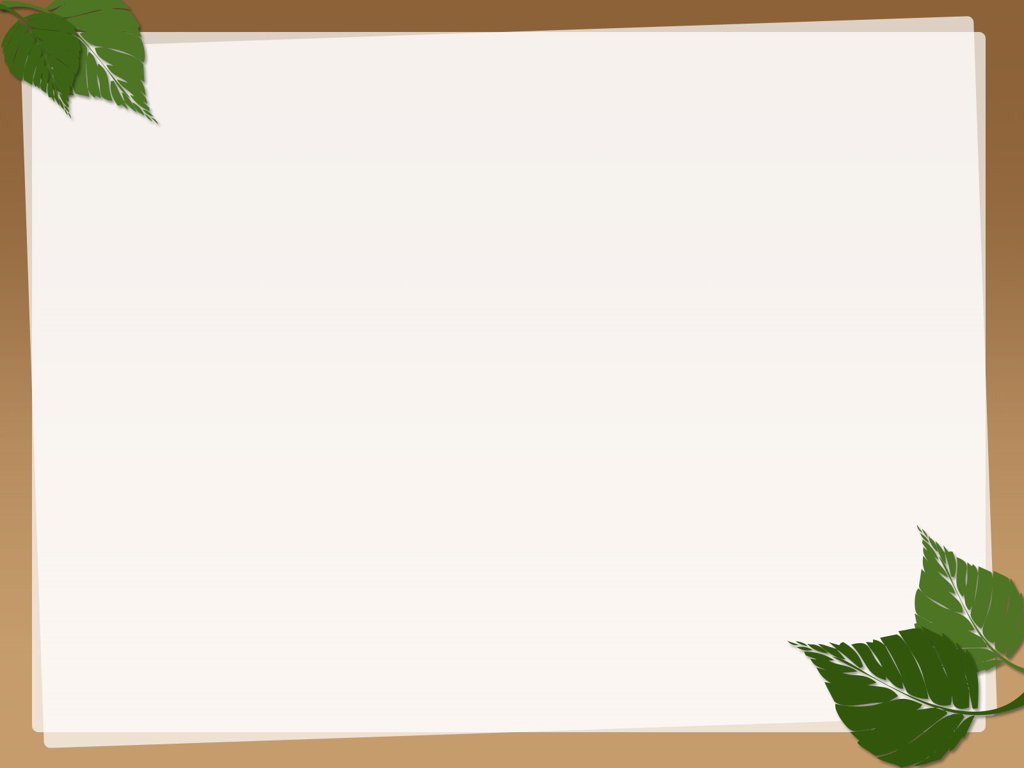 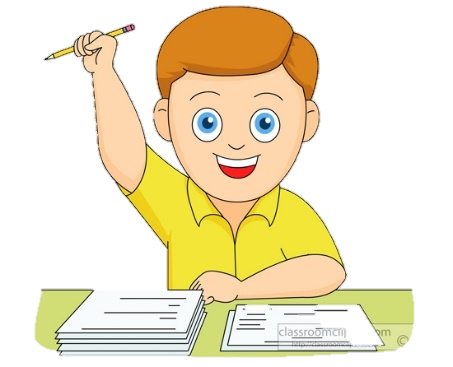 Phương hướng tuần 32
- Tiếp tục rèn nề nếp lớp
- Thi đua học tập tốt
- HS có khả năng nhận biết, viết và đọc
.
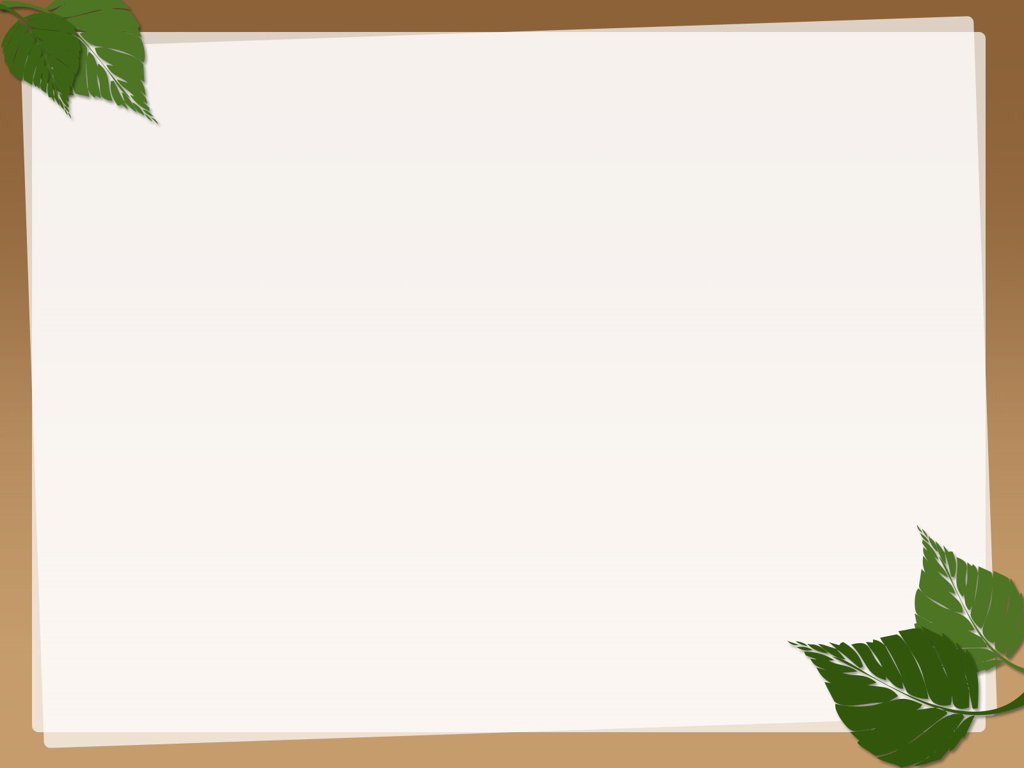 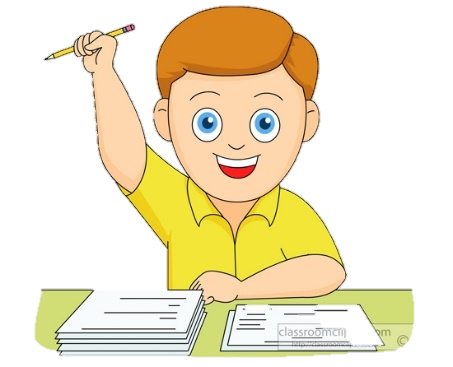 Sinh hoạt văn nghệ
- HS có khả năng nhận biết, viết và đọc
.
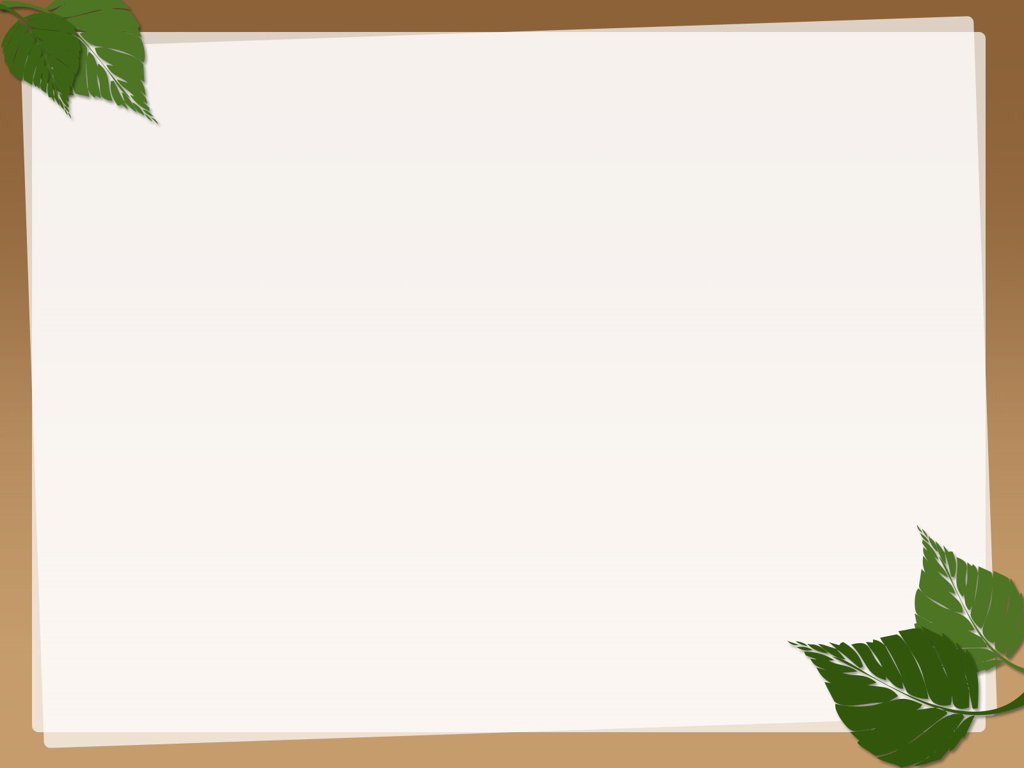 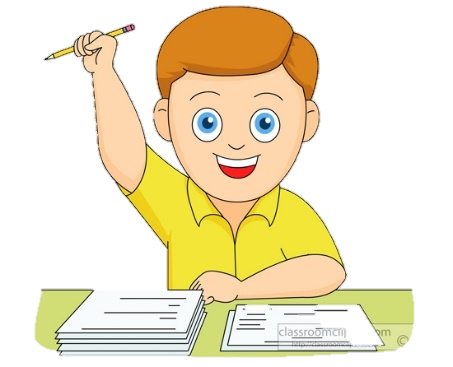 Trò chơi 
"Đoán tên các loại cây”
- HS có khả năng nhận biết, viết và đọc
.
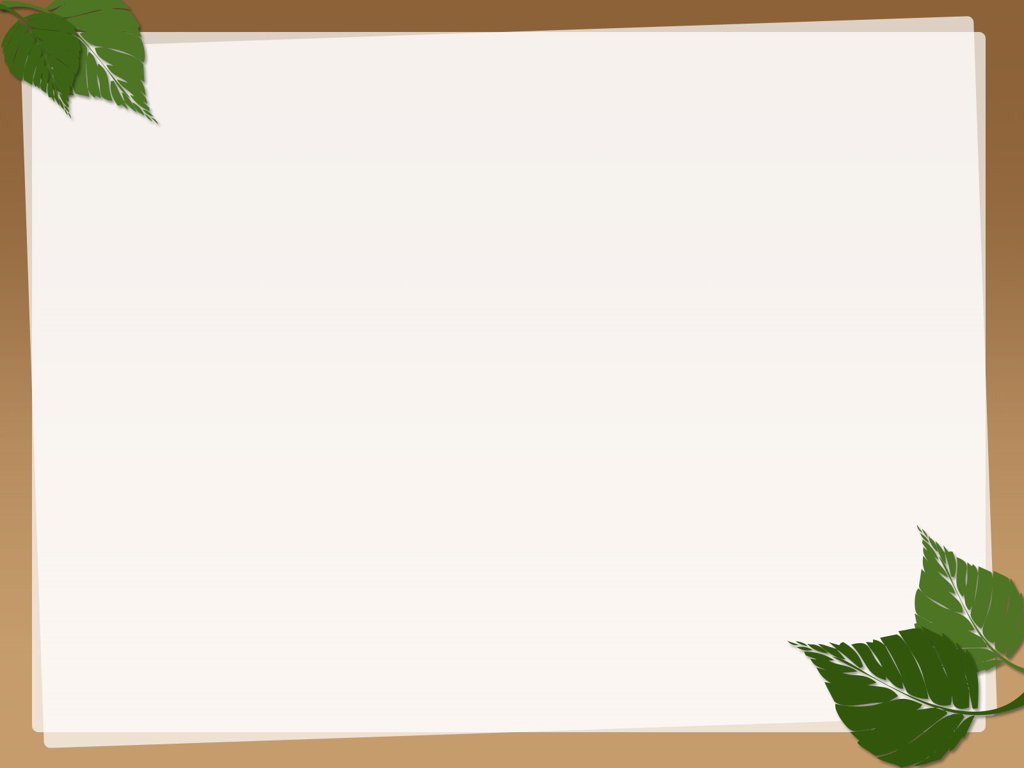 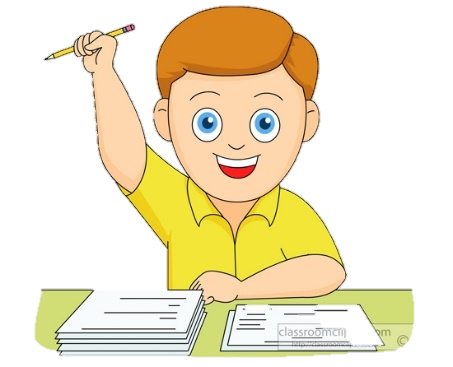 Cây gì nhỏ nhỏ
Hạt nó nuôi người 
Chín vàng khắp nơi
Mọi người đi gặt.
- HS có khả năng nhận biết, viết và đọc
.
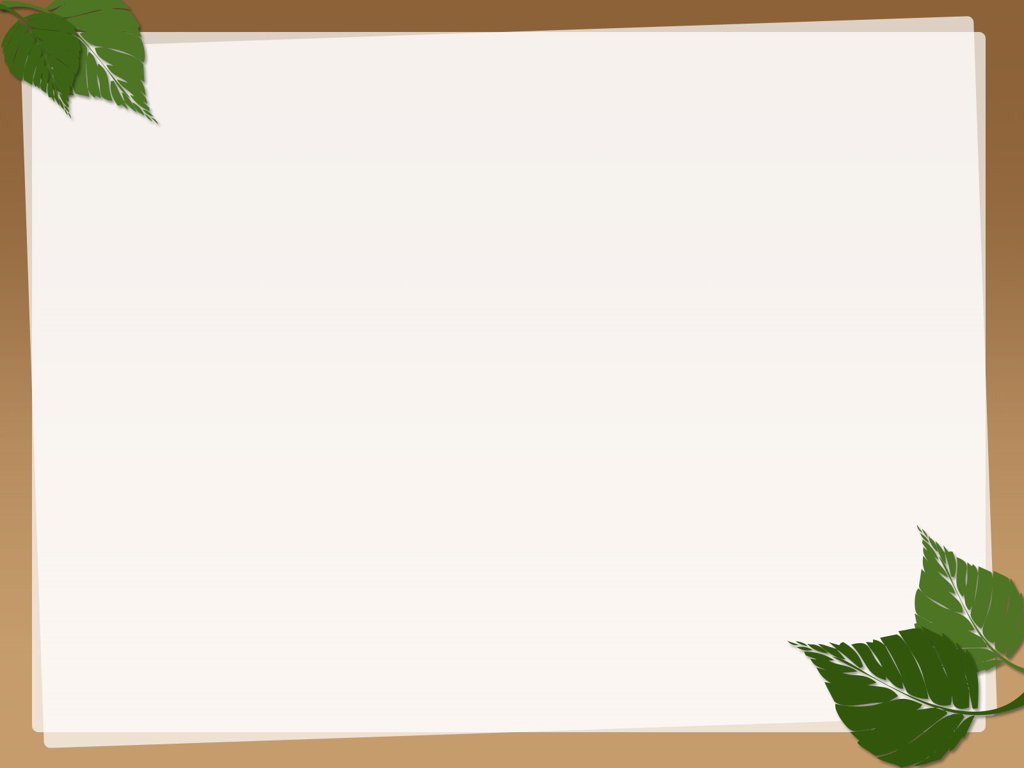 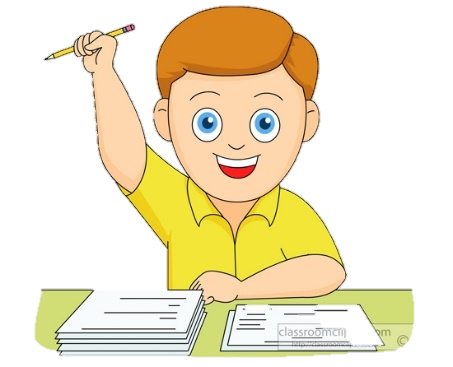 Cây lúa
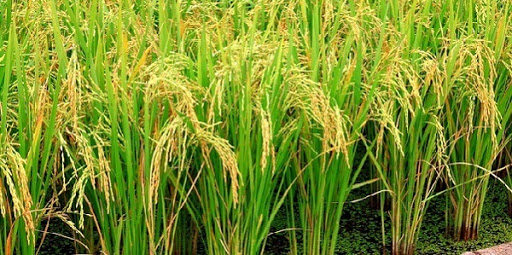 - HS có khả năng nhận biết, viết và đọc
.
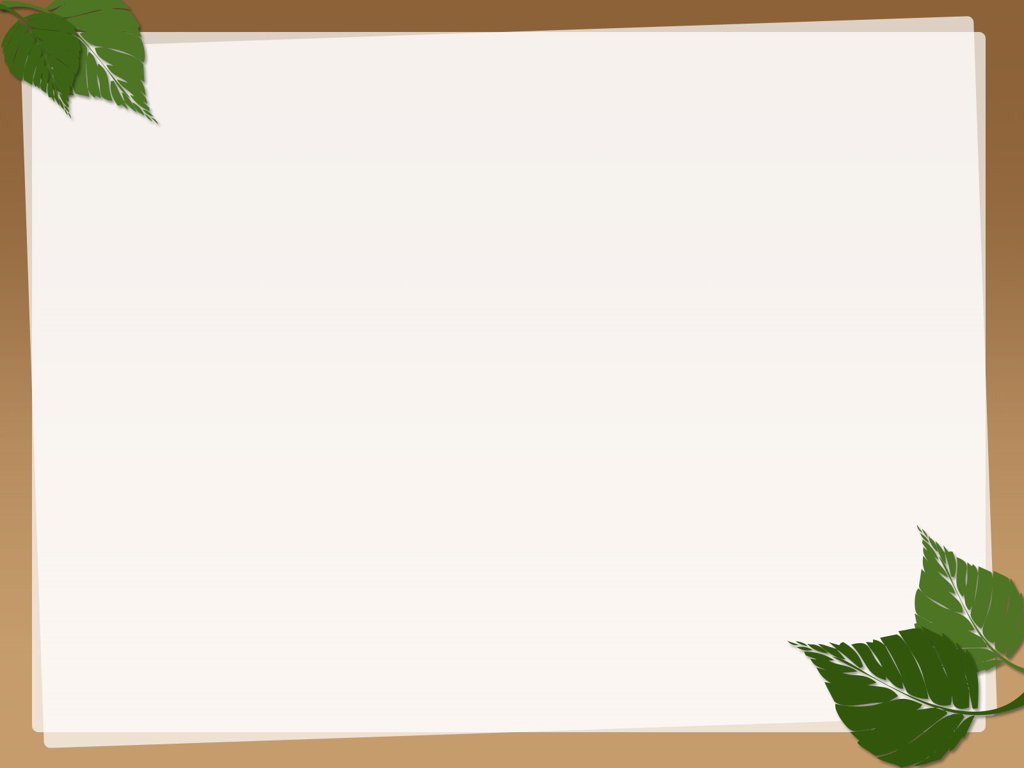 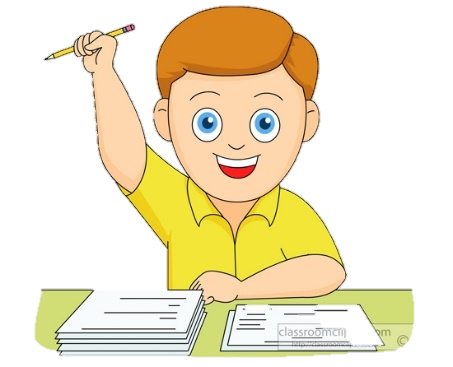 Cây gì thẳng tắp trước nhà 
Trái ngon dành tặng riêng bà, bà ơi,
- HS có khả năng nhận biết, viết và đọc
.
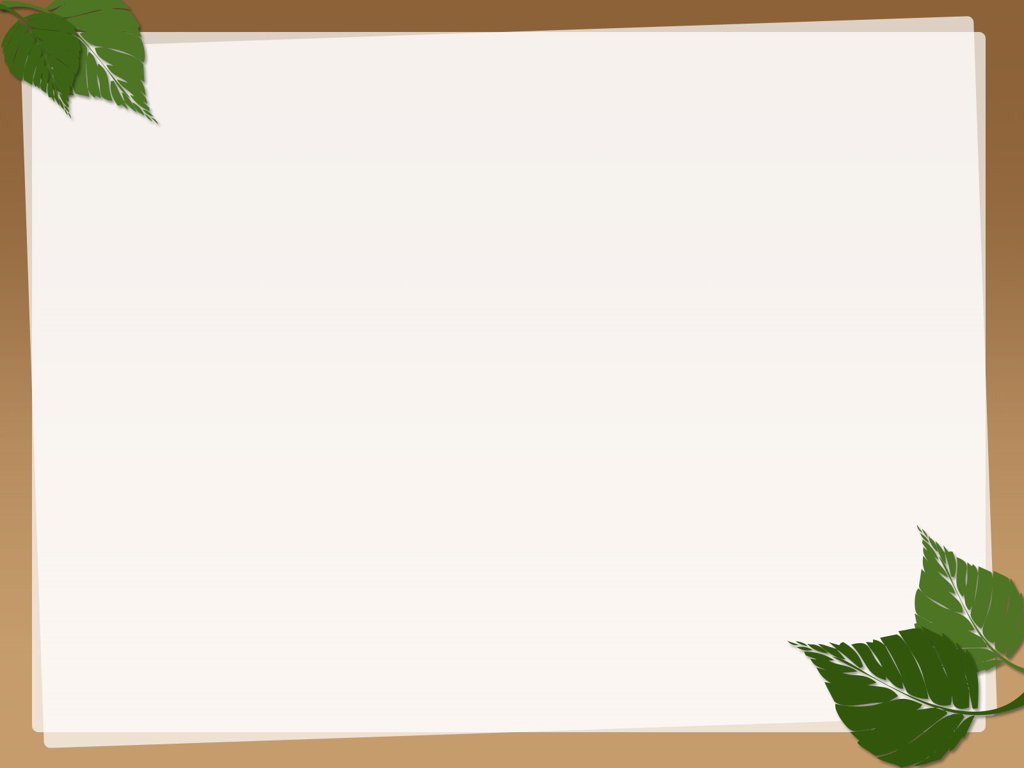 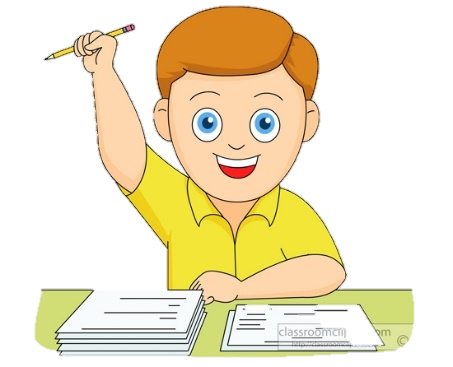 Cây cau
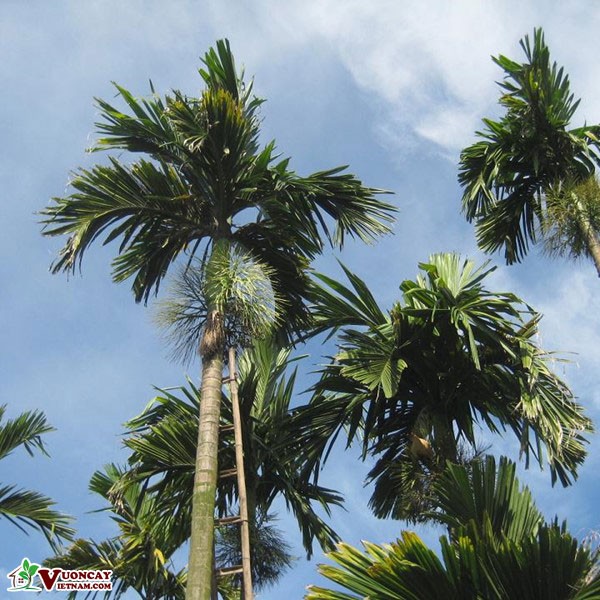 - HS có khả năng nhận biết, viết và đọc
.
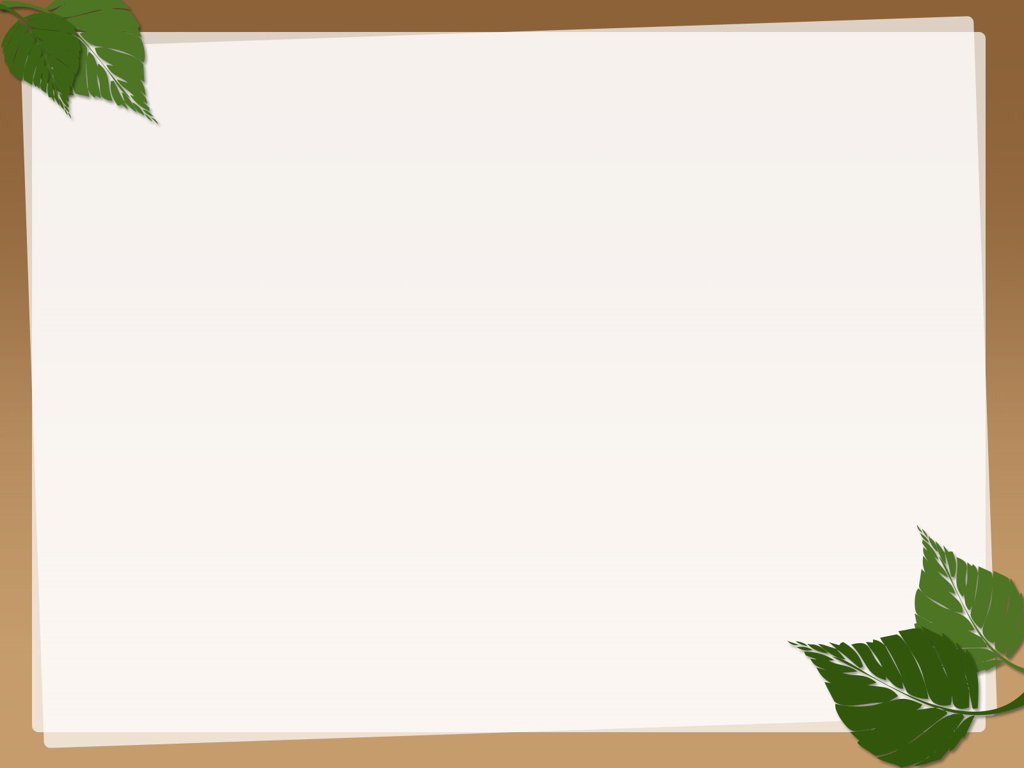 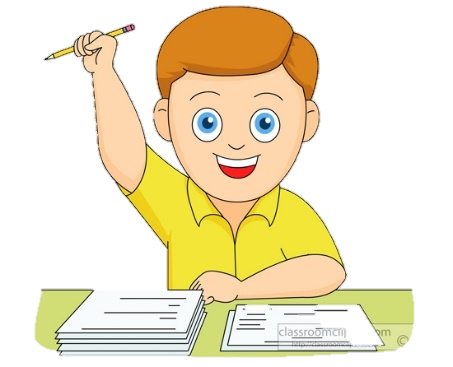 Hay trồng làm giậu làm rào
Hoa phượng rực rỡ một màu cờ tươi
Tên cây gợi nhớ tên người
Hiến lành, tốt bụng nghìn đô ai quên.
- HS có khả năng nhận biết, viết và đọc
.
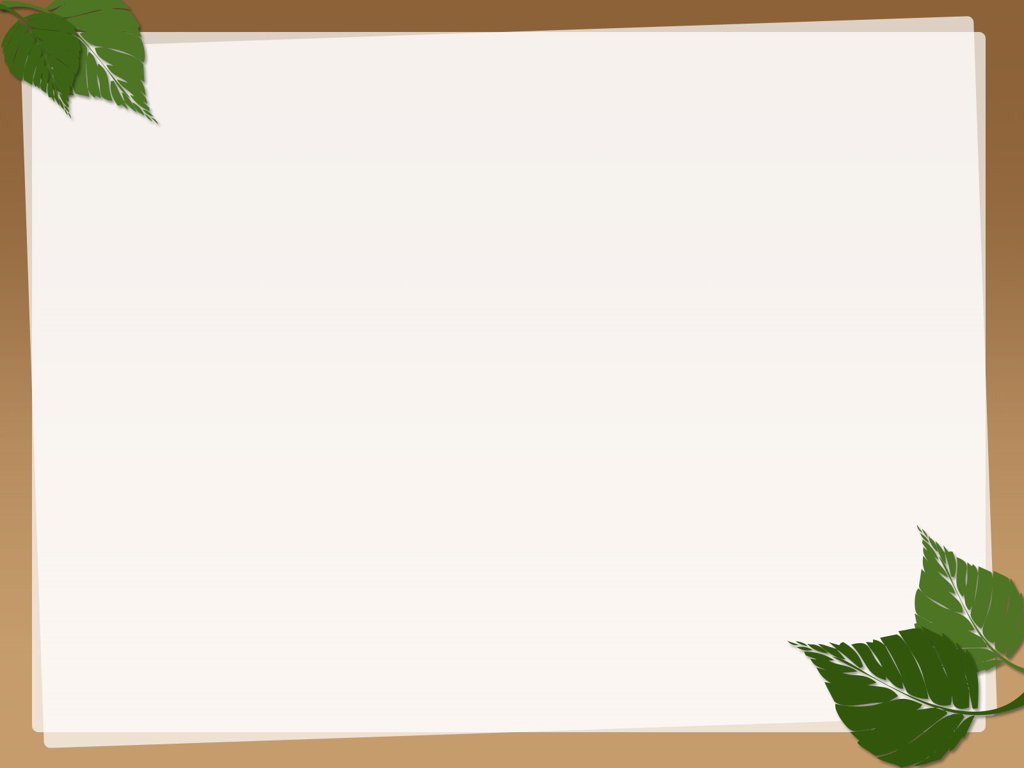 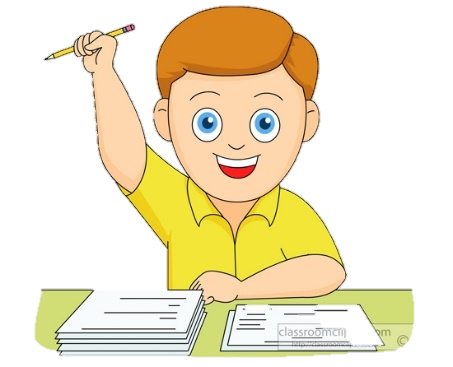 Cây râm bụt
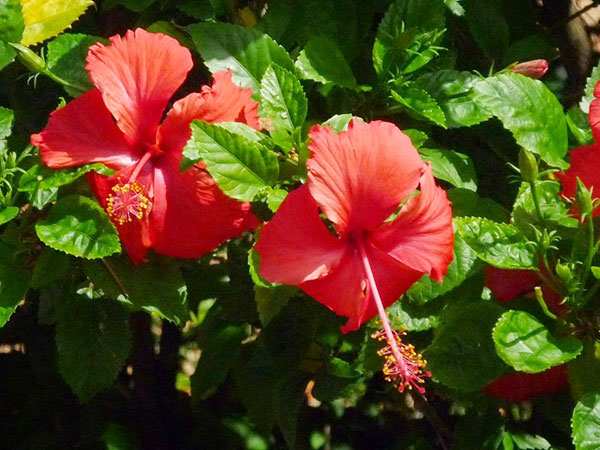 - HS có khả năng nhận biết, viết và đọc
.
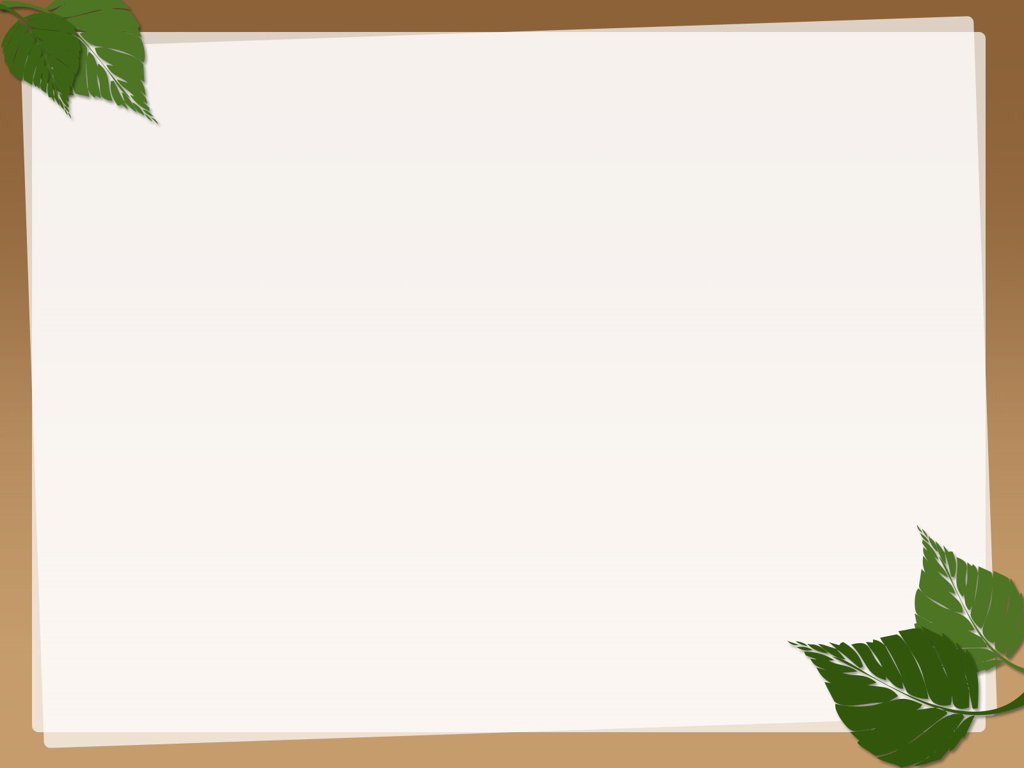 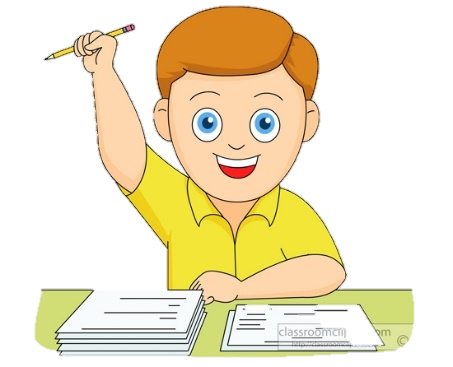 Cây chuối
Áo đơn, áo kép, đứng nép bờ ao,
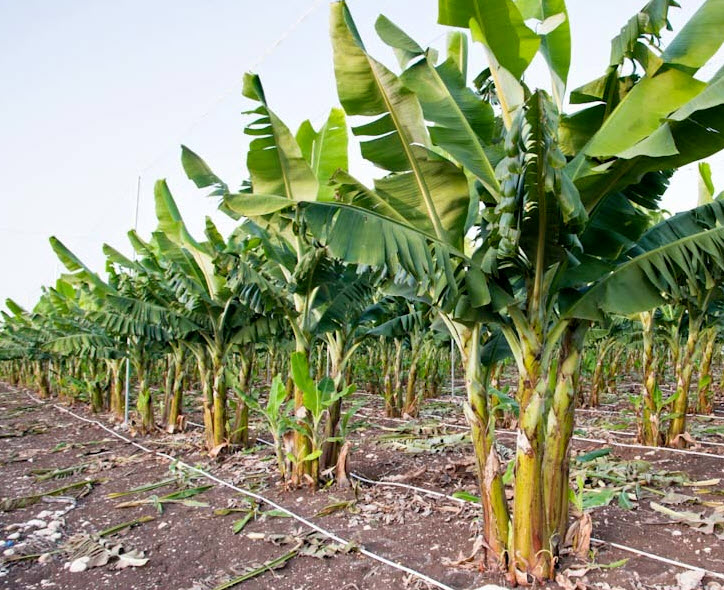 - HS có khả năng nhận biết, viết và đọc
.
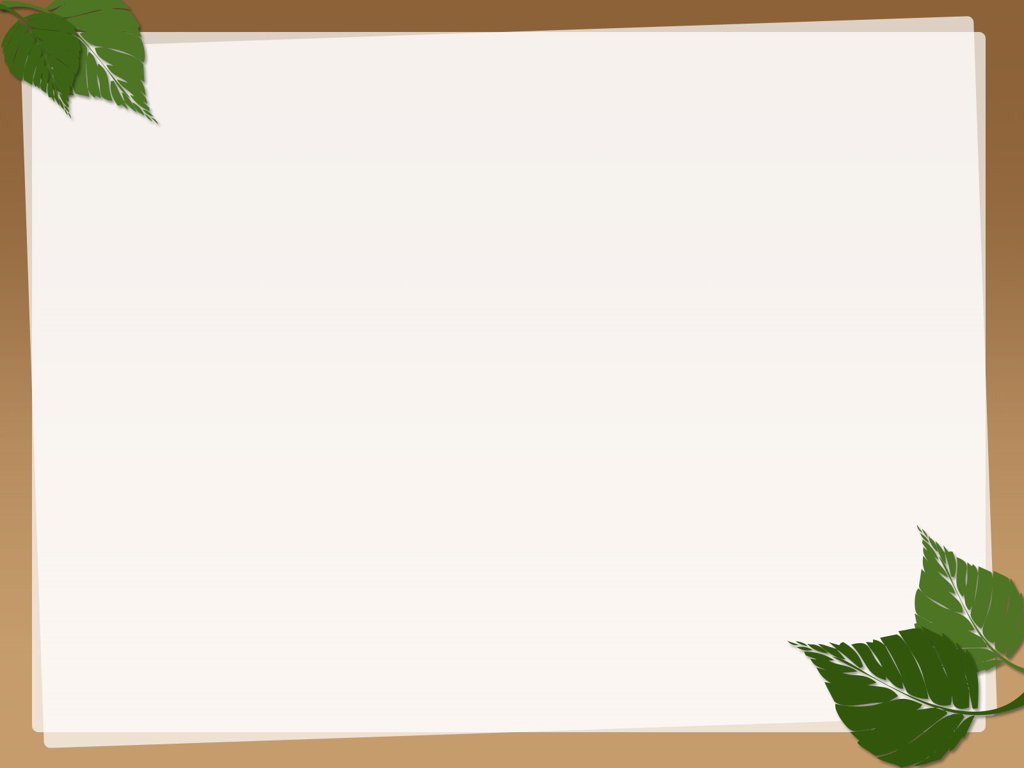 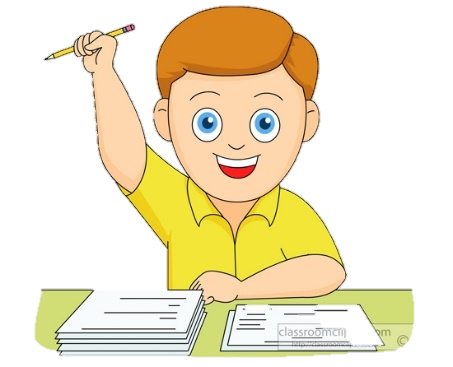 Có múi bằng số cánh sao
Có trong cổ tích ai nào đoán ra.
- HS có khả năng nhận biết, viết và đọc
.
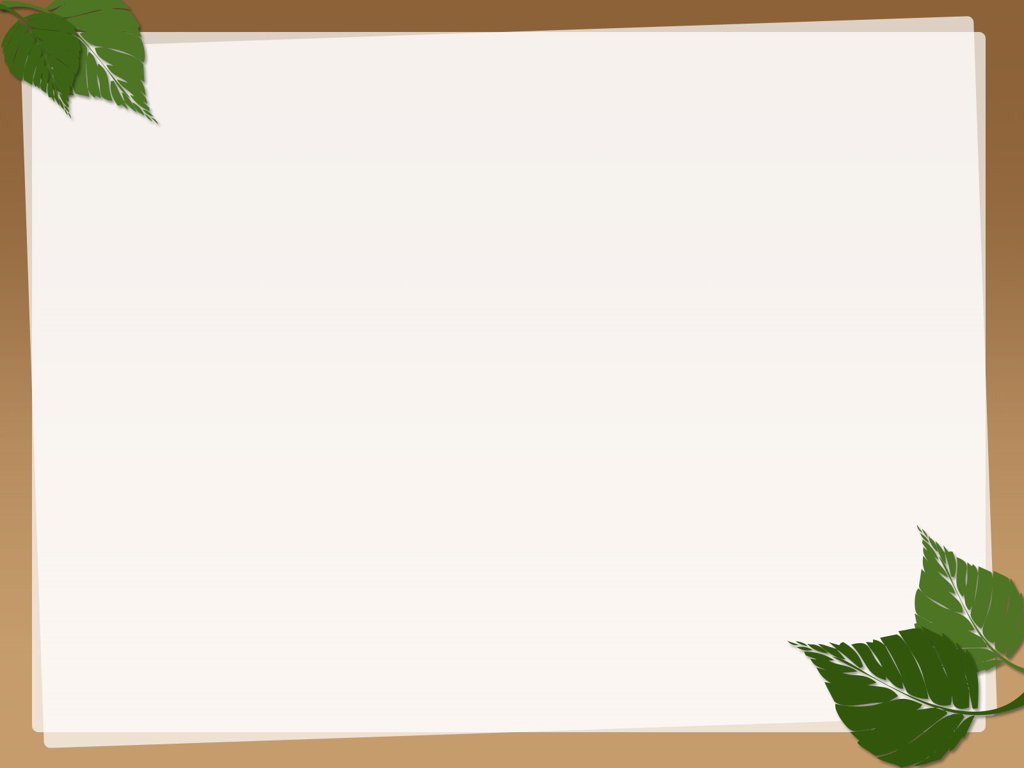 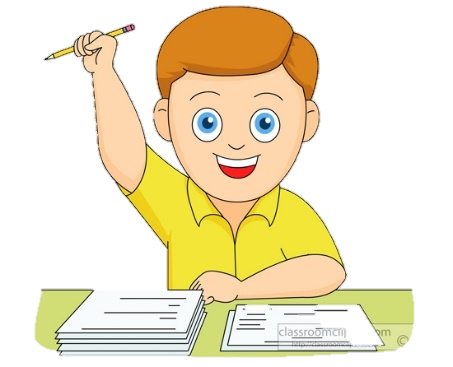 Cây khế
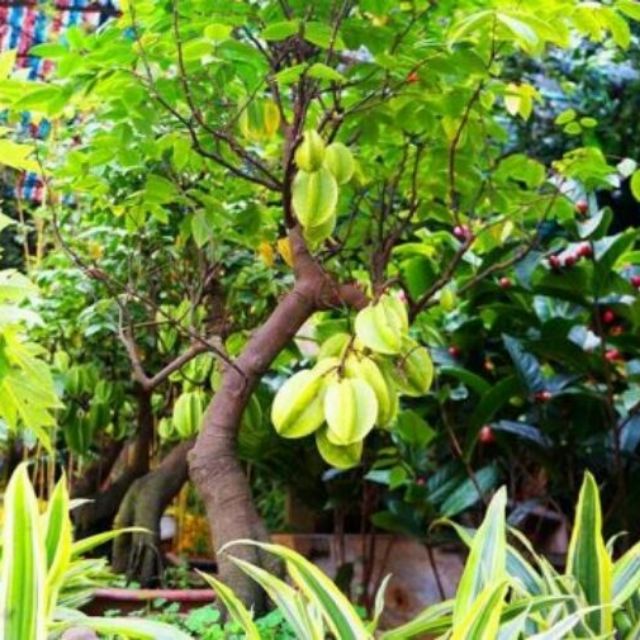 - HS có khả năng nhận biết, viết và đọc
.
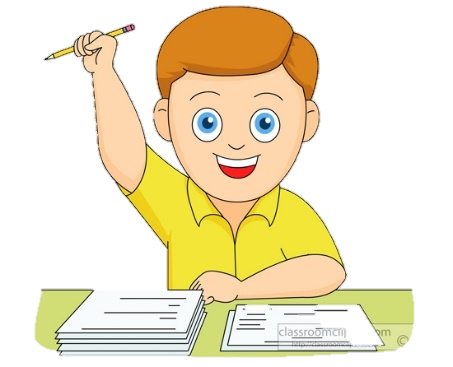 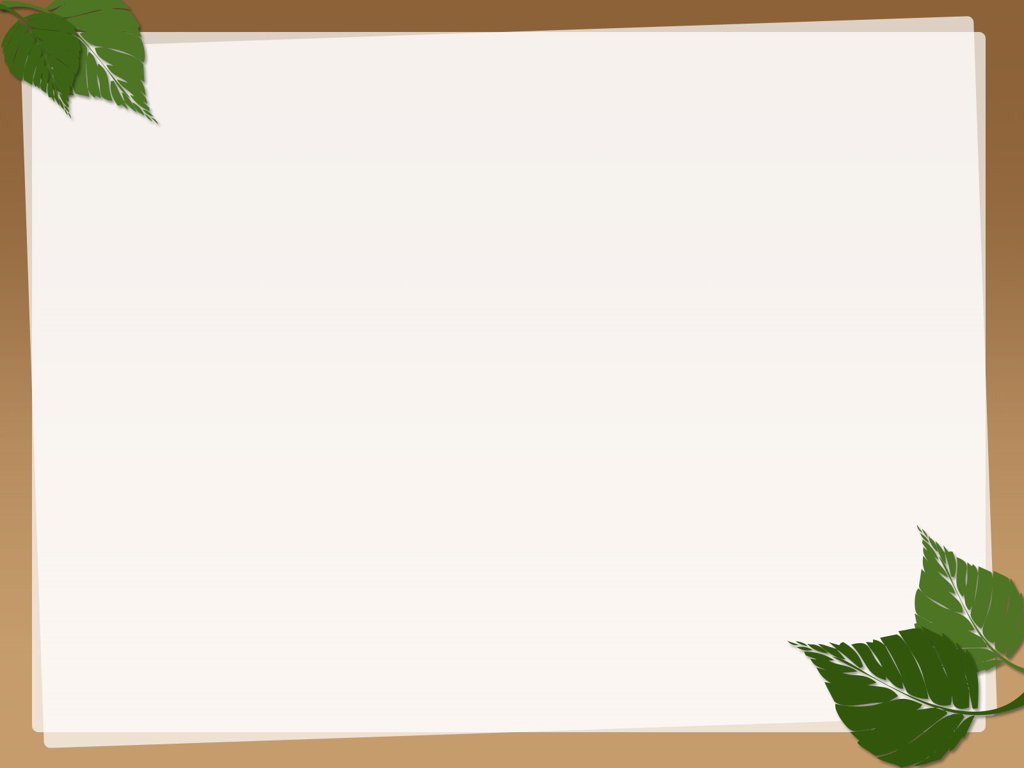 KỂ TÊN MỘT SỐ CẢNH ĐẸP QUÊ HƯƠNG
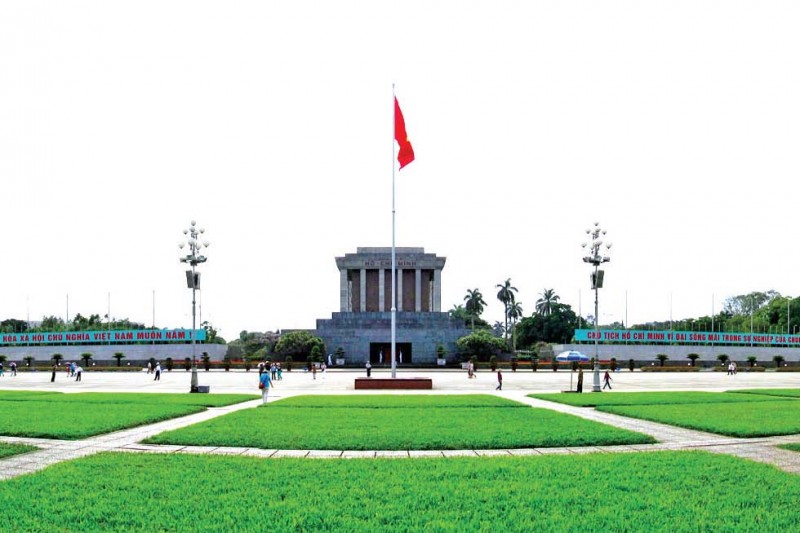 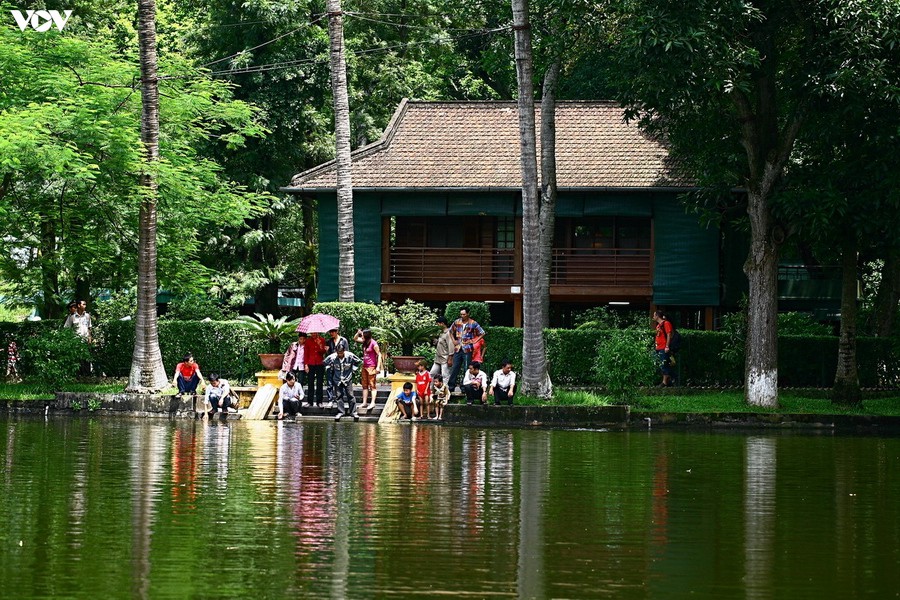 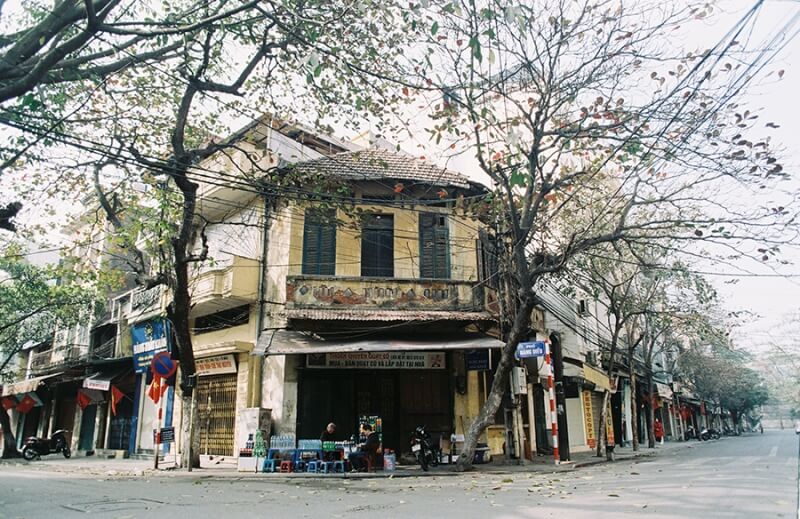 - HS có khả năng nhận biết, viết và đọc
.
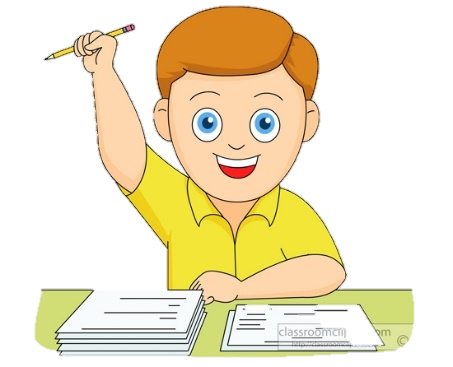 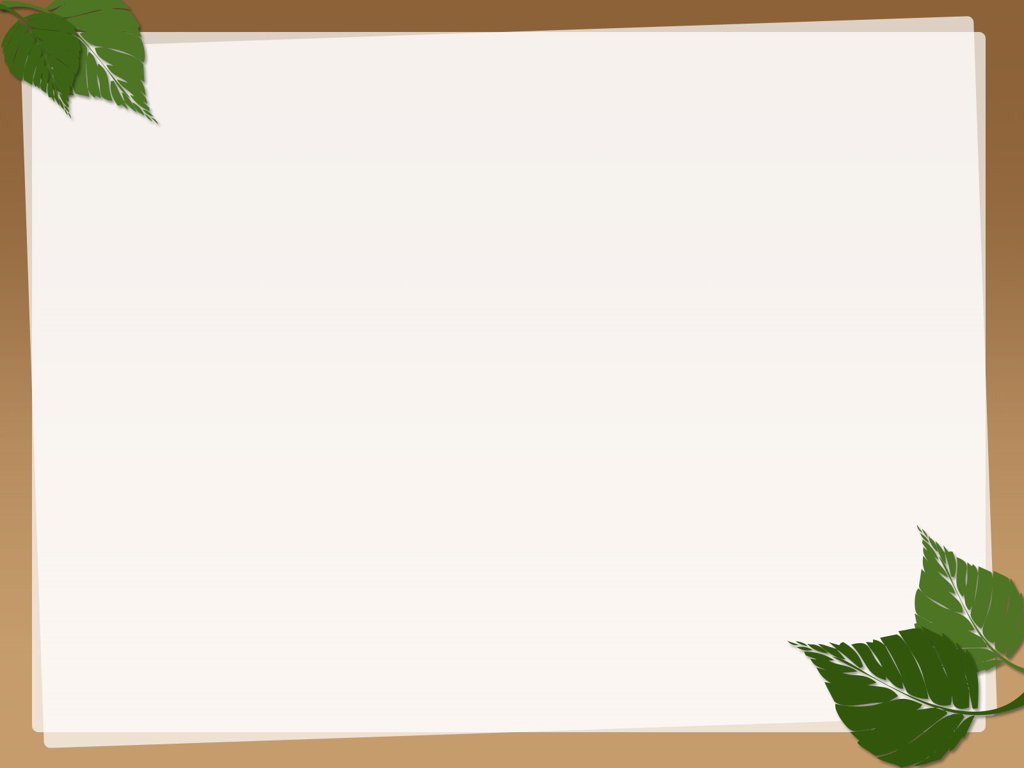 Củng cố- Dặn dò